De Aston School Geography Department
Case study test
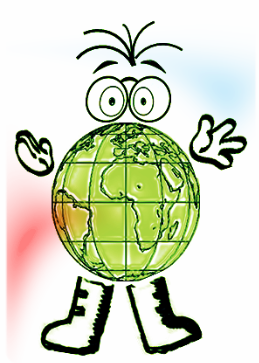 Test yourself, which case studies would you use for these 8 mark questions?
Topic 1,3 & 7
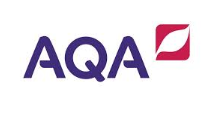 Case study test
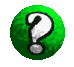 Describe and compare the primary impacts of earthquakes in rich and poor countries?
Boxing Day Tsunami
Haiti
Chile
8 mark question
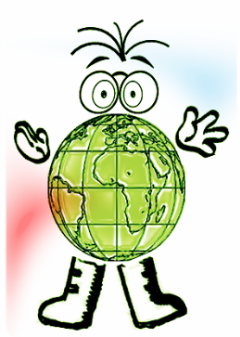 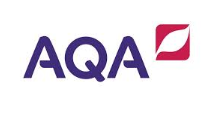 Case study test
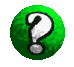 Explain the benefits and costs of coastal management strategies used in an area you have studied?
Mappleton
Hornsea
Withernsea
8 mark question
Alkborough
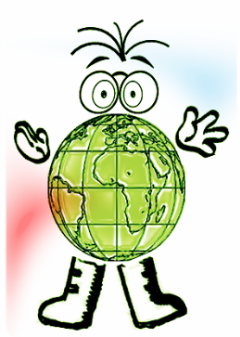 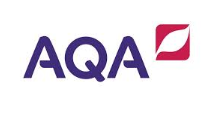 Case study test
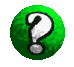 Describe the main social and economic impacts of cliff collapse on the local population of an area?
Mappleton
Scarborough, Holbeck Hotel
8 mark question
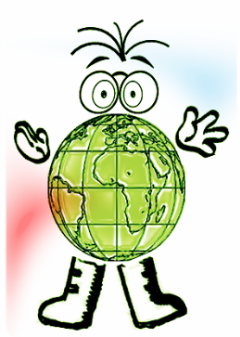 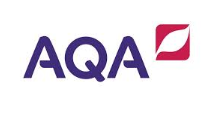 Case study test
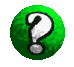 Describe the possible consequences of climate change
London flooding – tidal barrier
Hurricane Katrina
Cyclone Nargis
UK
Boscastle floods
8 mark question
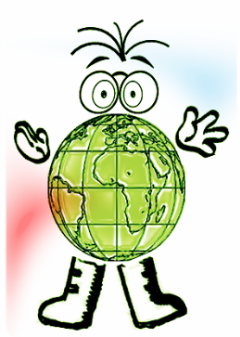 The Big Freeze
UK – Heat waves
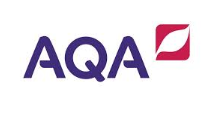 Case study test
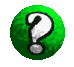 Describe and explain the differences between a volcano and a super volcano
Mt St Helen’s
Yellowstone
8 mark question
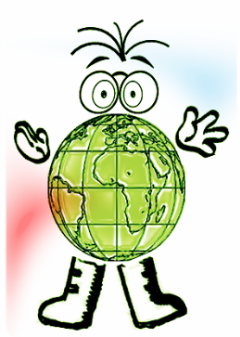 Montserrat
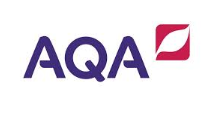 Case study test
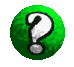 Describe how people have adapted to the conditions in a fold mountain area you have studied?
Himalayas
8 mark question
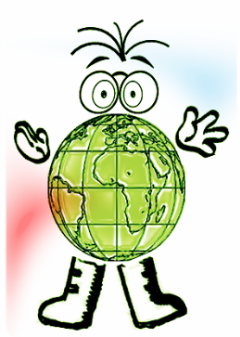 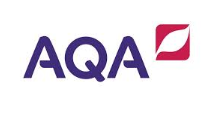 Case study test
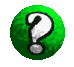 Describe the causes and effects of a tsunami you have studied?
Boxing Day Tsunami
8 mark question
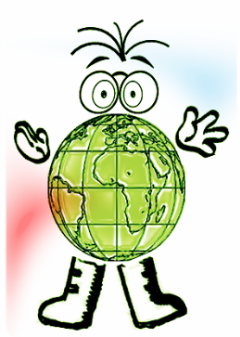 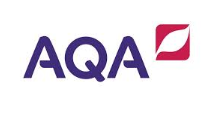 Case study test
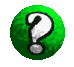 For a volcanic eruption you have studied, describe the cause and primary and secondary impacts?
Mt St Helen’s
Montserrat
8 mark question
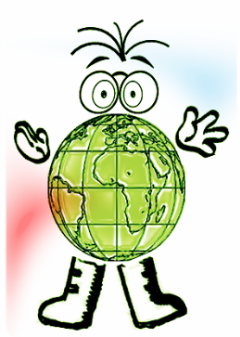 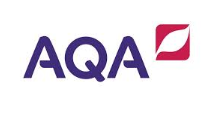 Case study test
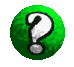 Using case studies of tropical storms in rich and poor parts of the world, compare the short and long-term responses?
Hurricane Katrina
Cyclone Nargis
8 mark question
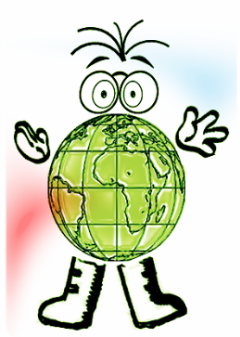 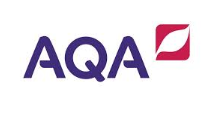 Case study test
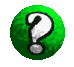 Describe and compare the preparation and immediate responses to earthquakes in rich and poor parts of the world that you have studied?
Boxing Day Tsunami
Haiti
8 mark question
Chile
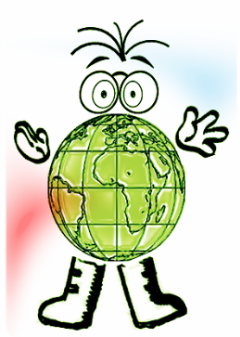 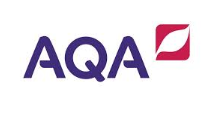 Case study test
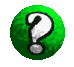 Compare and contrast the weather conditions associated with anticyclones?
8 mark question
UK
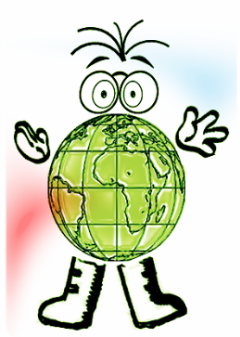 UK – Heat waves
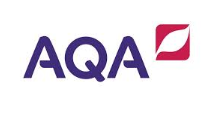 Case study test
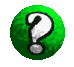 Describe and explain the effects of an extreme weather event within the last 10 years.
Boscastle floods
The Big Freeze
8 mark question
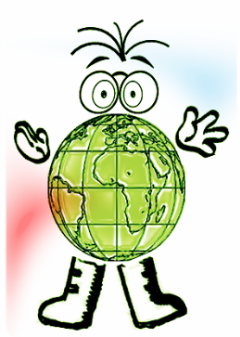 UK – Heat waves
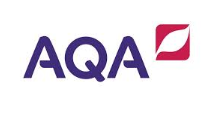 Case study test
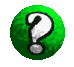 Explain the strategies that have been implemented to allow the sustainable use of a coastal habitat you have studied?
Studland Bay
Alkborough
Spurn point
That’s the last one
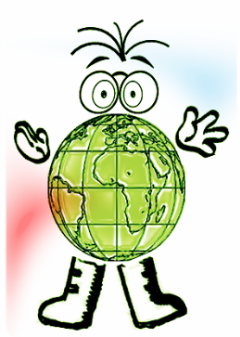 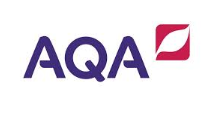